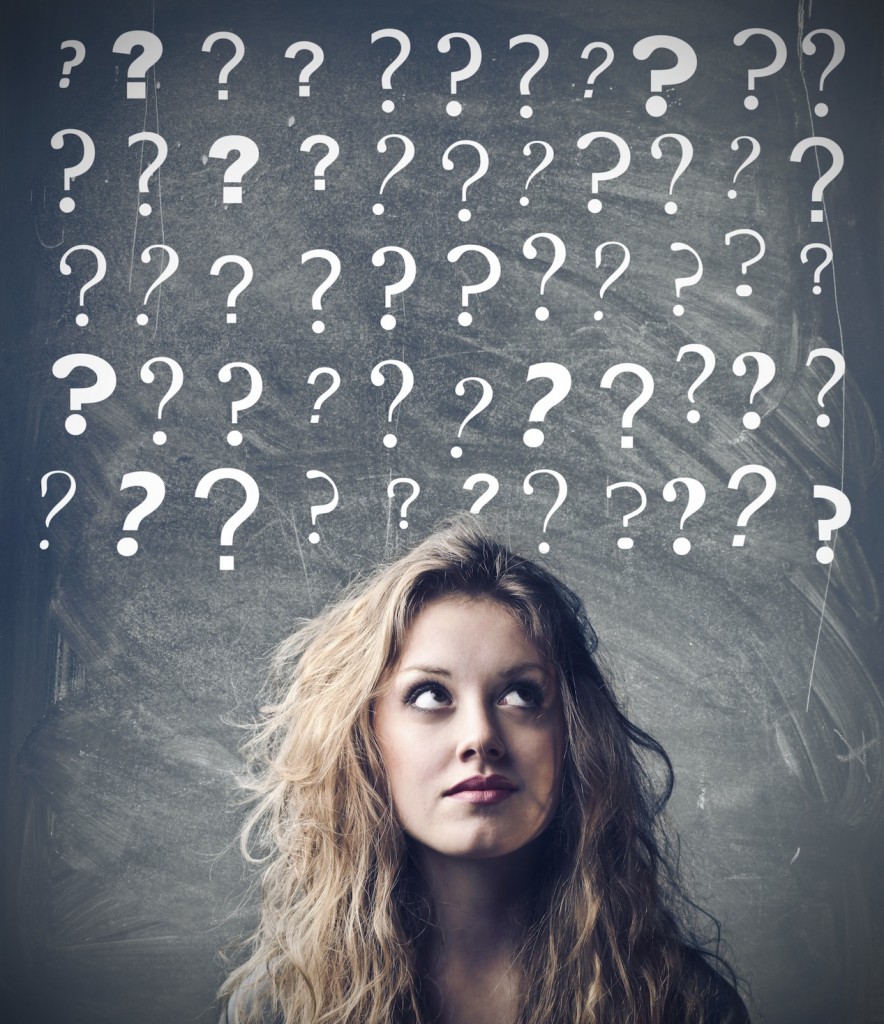 Test di ingresso?  Modalità iscrizione? 

Borse studio e sconti sulle tasse?

Inizio corsi?  Didattica on-line?

NON AVERE DUBBI! AFFIDATI @FEDERICO II

E' tutto semplice e rapido ed hai tutto il tempo di pensarci a settembre e goderti le vacanze! 
Puoi metterti in contatto con gli orientatori di Architettura, Ingegneria e Scienze, seguendo da casa i tanti  eventi on-line di orientamento e prima accoglienza
della Scuola Politecnica e delle Scienze di Base. 

Ti daremo tutte le istruzioni per procedere.
 

Troverai, a fine Agosto, i link agli eventi alla pagina:
www.scuolapsb.unina.it/index.php/orientamento
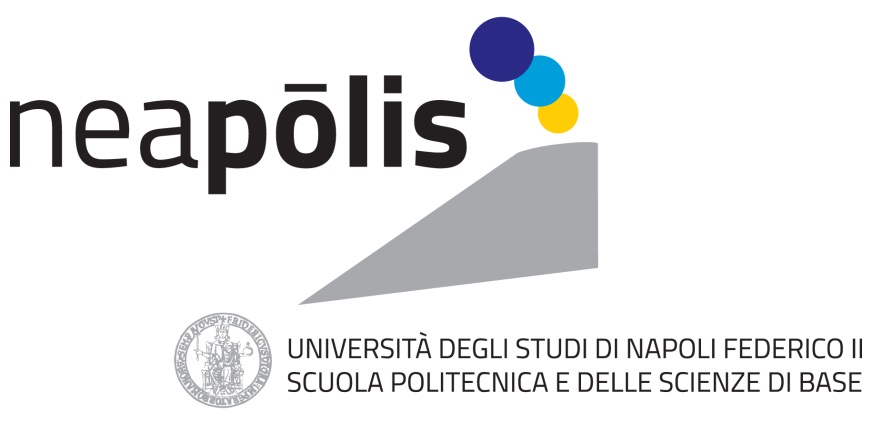 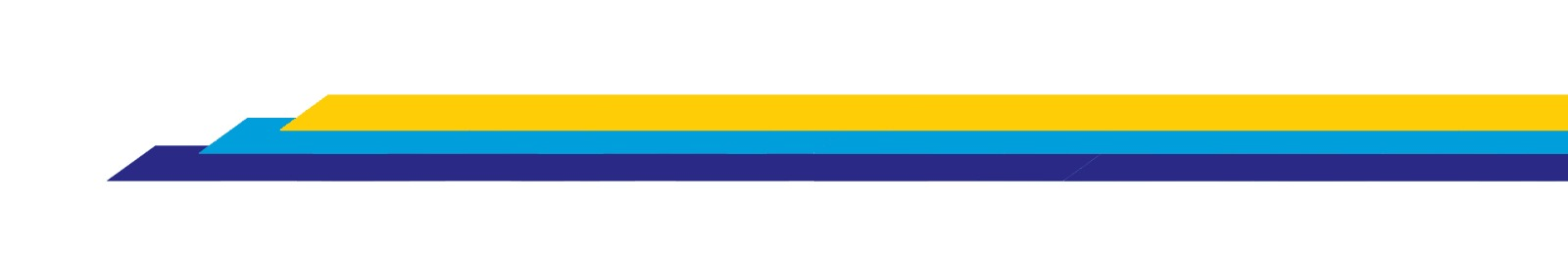